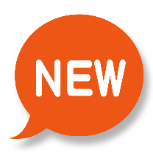 NAKAMURA  English
　Presentation Contest 開催
自分の考えを英語で発信してみませんか。
この夏、中村学園女子中学校・高等学校で「英語プレゼンテーション大会」を行います。
*対象：女子小・中学生
　*テーマ： Girls for Society
　*部門：小学生の部　（代表5名）
　　　　　 中学生の部　（代表8名）　予定

よりよい社会の実現のためにあなたが考えること、
できること・・・。
自分の言葉で表現してみませんか❔
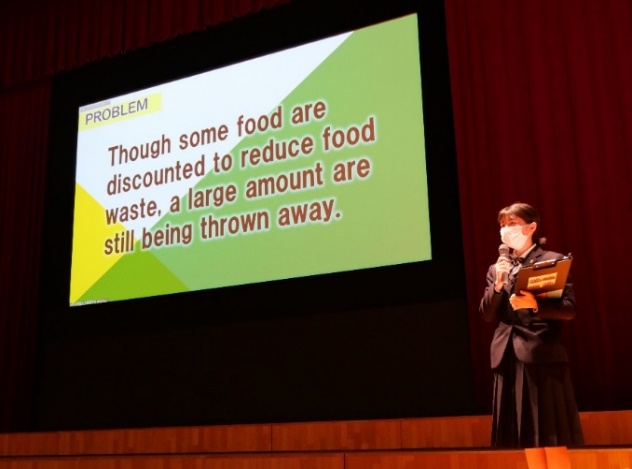 コ ン テ ス ト 内 容
●大会日程（本選）・会場
　*日時：2022年8月25日（木）　　　開場　9：30　　開始　10：00
　*会場：中村学園女子中学校・高等学校　講堂
第１回
●応募方法
　　 7月29日（金）までに、応募用紙に必要事項を記入の上、以下の方法で申し込んで
　　　ください。
     　　①応募用紙に必要事項を記入の上、応募用紙をPDFファイルに変換、
　　　　　　または写真に撮り、本校のメールアドレスに添付して送信する。
     　　②応募用紙に必要事項を記入の上、本校に郵送する。
     　　③応募用紙に必要事項を記入の上、本校に持参する。
●選考方法
　　予選（書類審査）による選考の上、代表者（小学生5名、中学生8名）が本選（プレゼ
　　ン）に出場。
　　代表者には8月5日（金）にメールアドレスに連絡いたします。
※詳細は実施要項をご参照下さい。
【主催】中村学園女子中学校・高等学校　　【後援】福岡市教育委員会
【問い合わせ】　
　　　　　　〒814-0103　福岡市城南区鳥飼7丁目10番38号
　　　　　　　　　TEL：092-831-0981／FAX：092-831-0985
　　　　　　　 　E-mail : info@njh.ed.jp
　　　　     　ｈｔｔｐｓ：//www.nakamura-njh.ed.jp
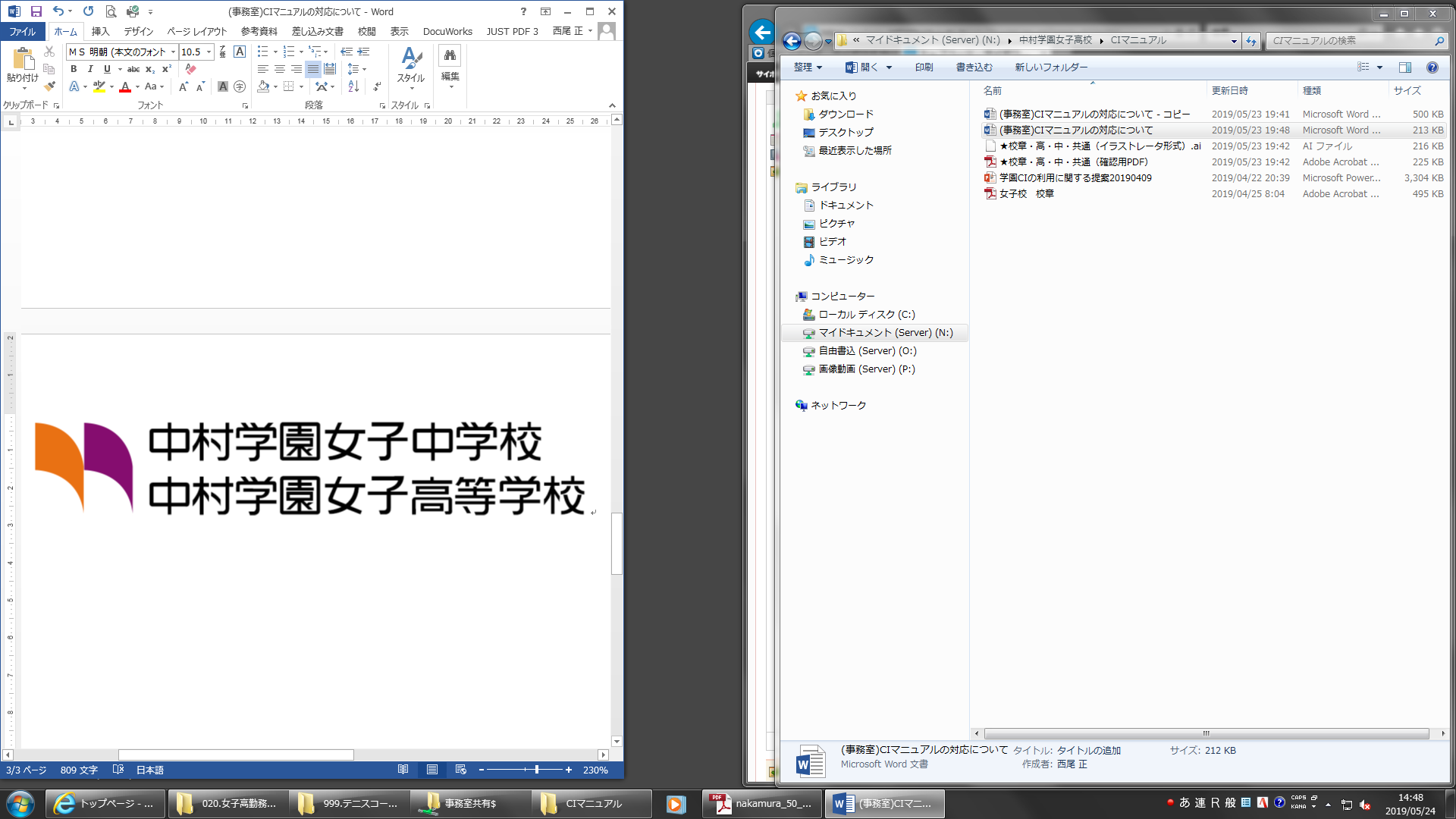